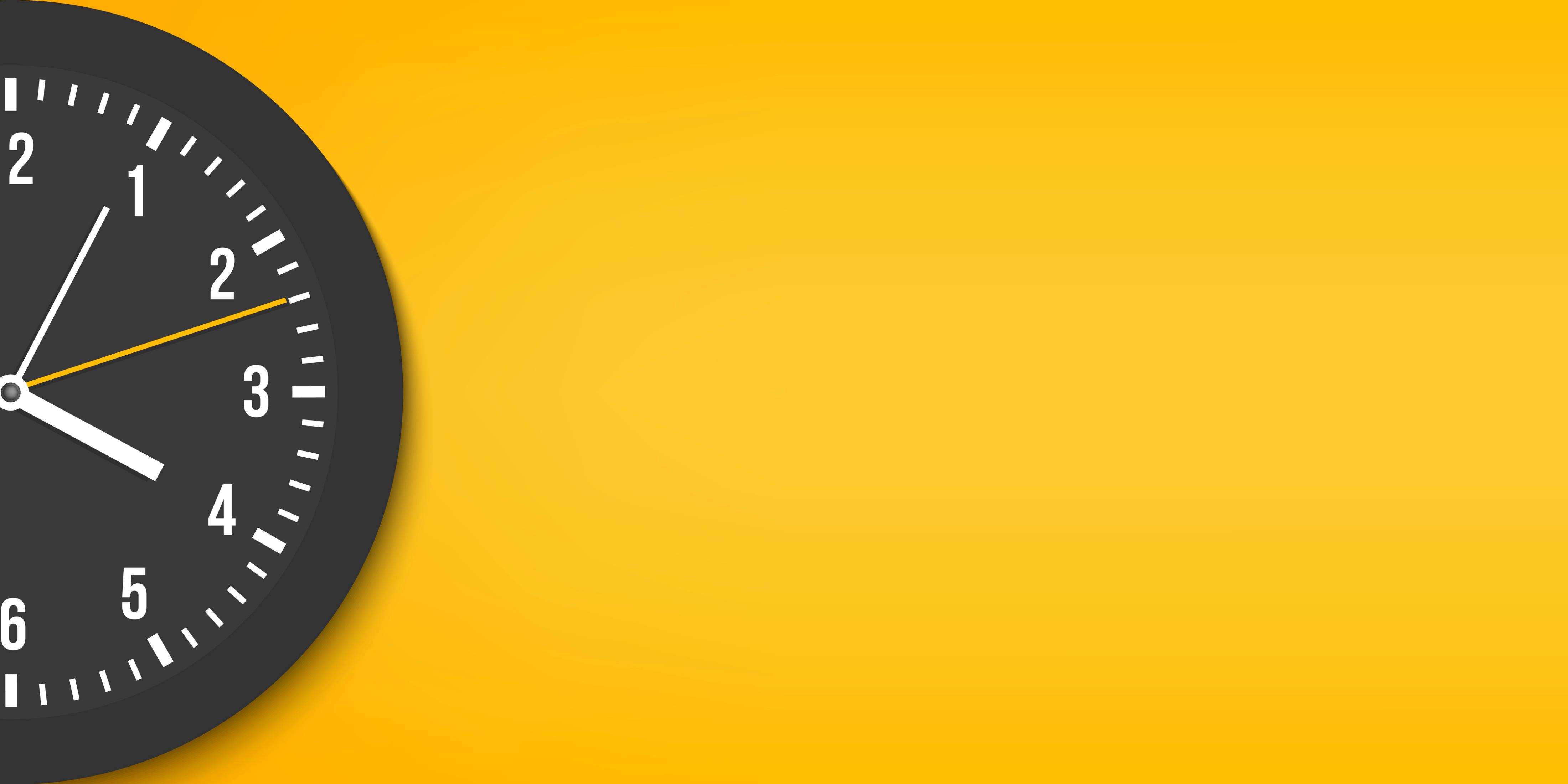 Gestión del tiempo
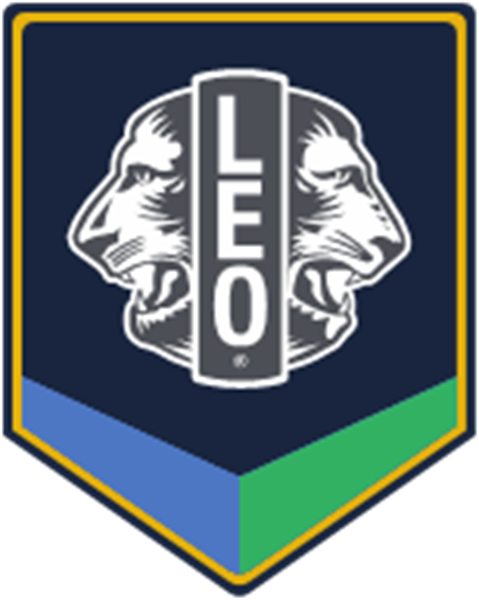 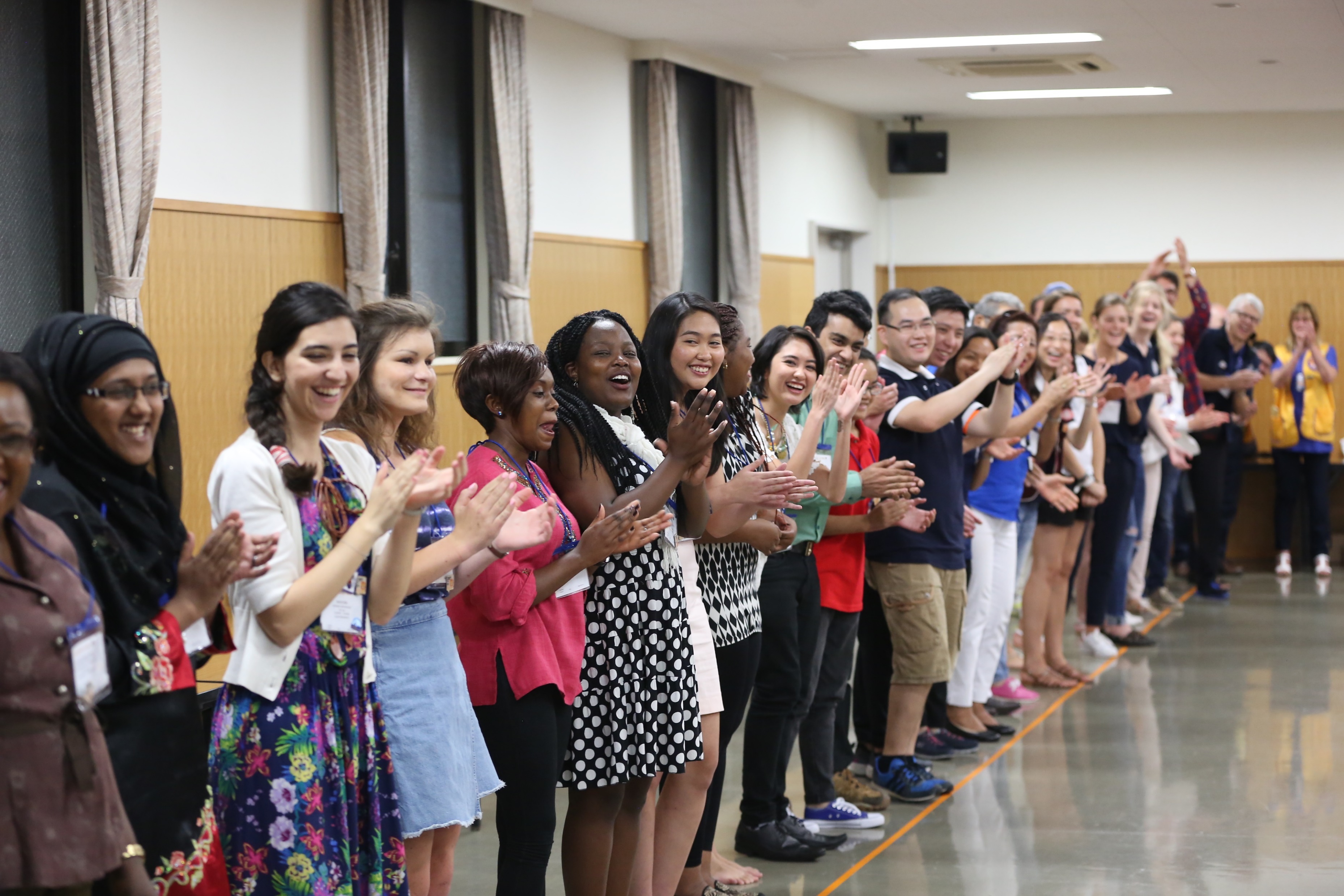 Importancia de la gestión del tiempo
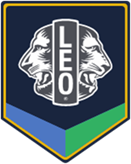 Objetivos de la sesión
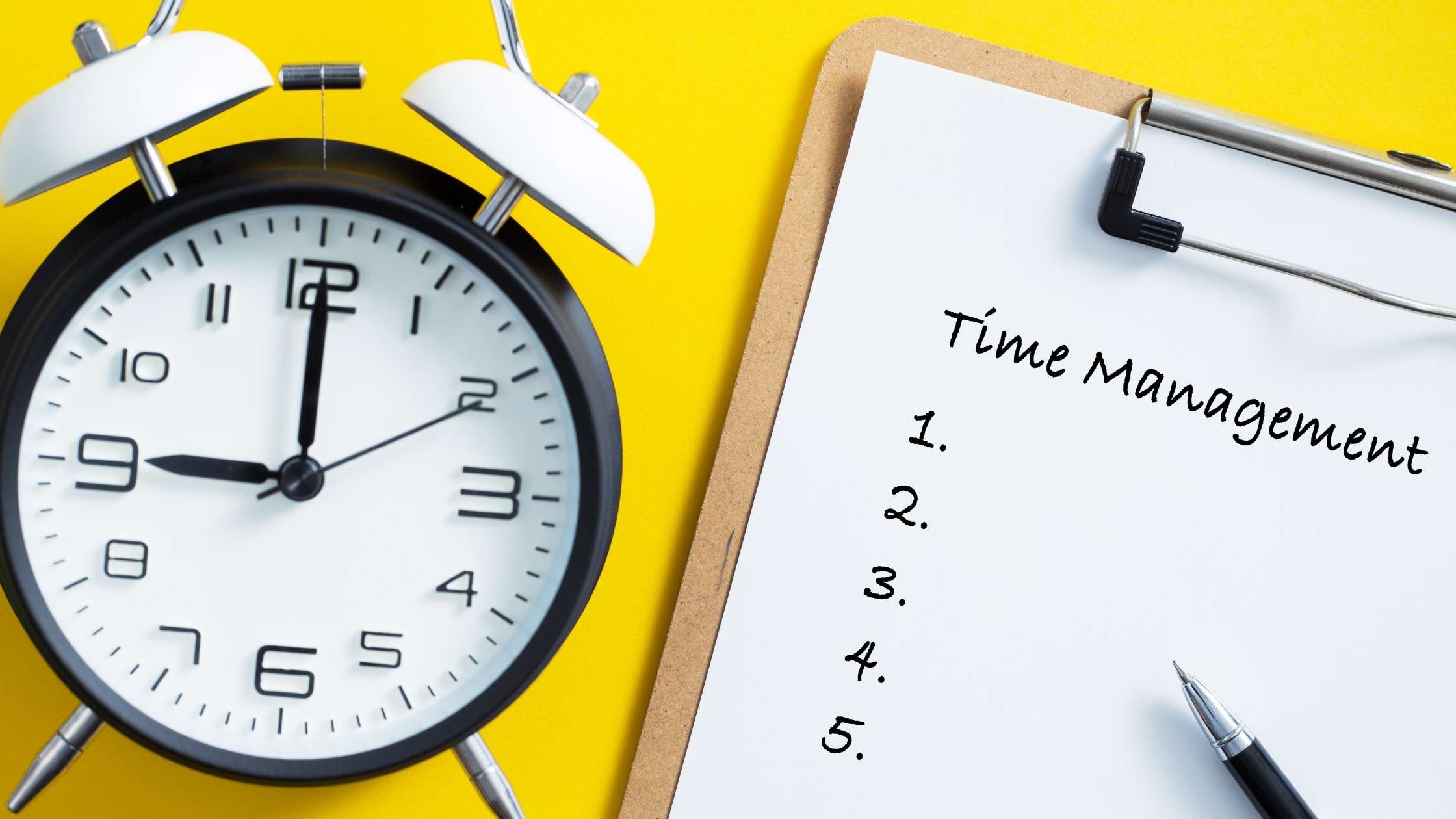 Obstáculos
Objetivos y prioridades poco claros:
Falta de organización de su parte
Falta de planificación
Distracciones/interrupciones:
Incapacidad para decir « NO».
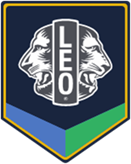 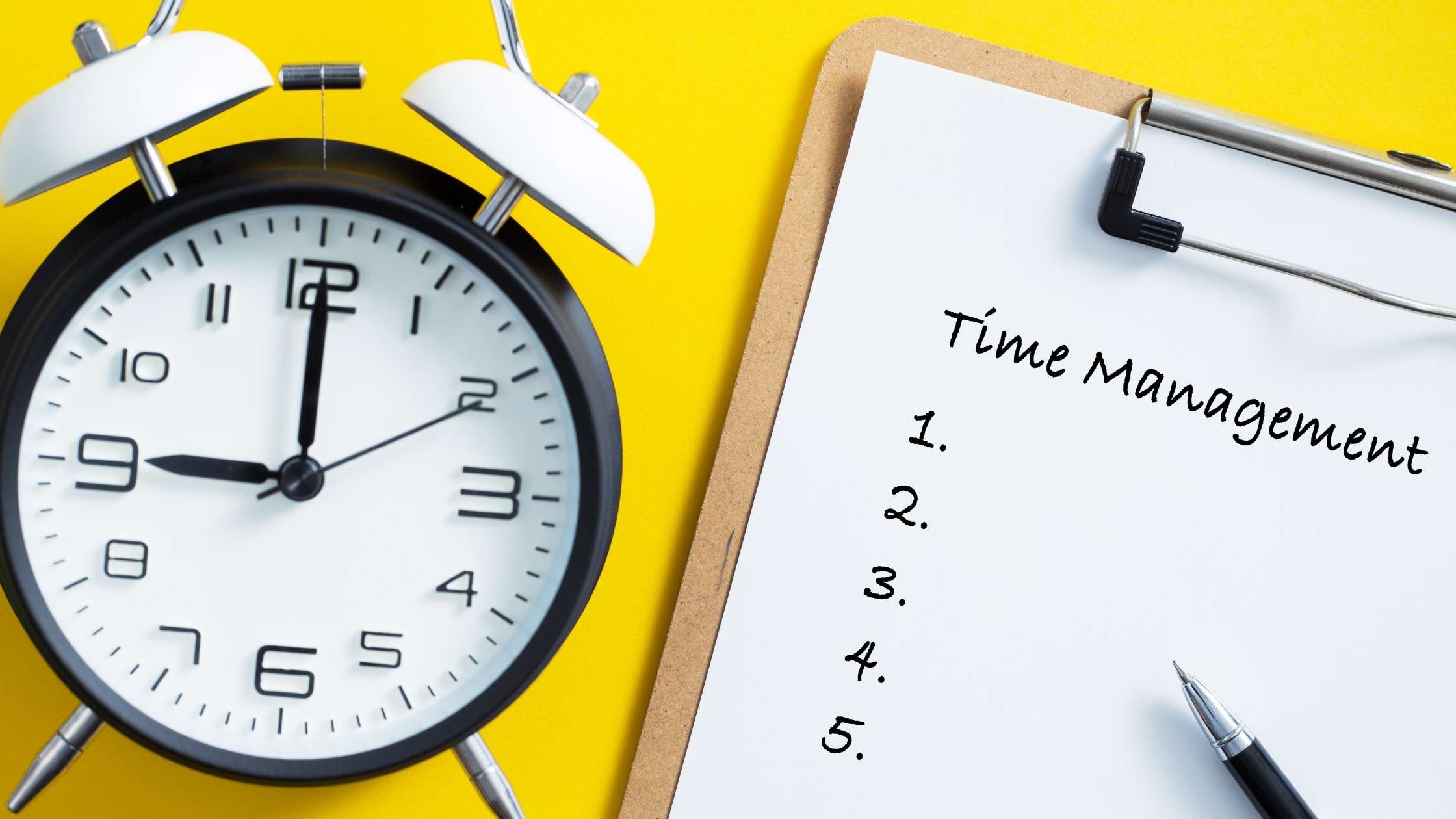 Obstáculos
Dilación e indecisión.
Compromisos personales:
Obligaciones profesionales:
Estar involucrado en demasiadas cosas a la vez
Cansancio y fatiga
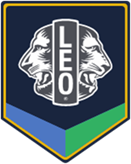 Estrategias
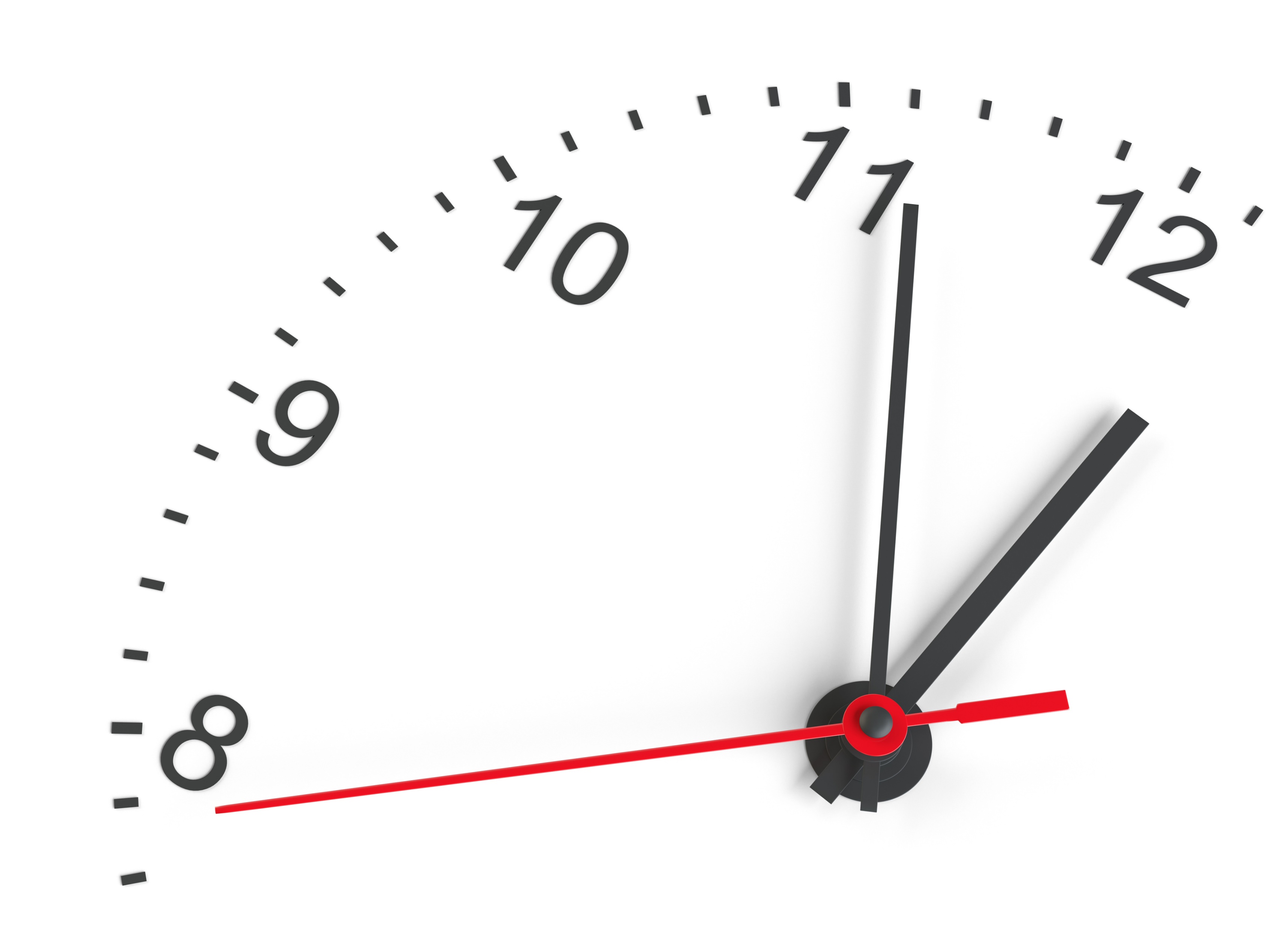 Fijar objetivos
Priorizar
Encontrar la manera de estar organizado
Aprender cuándo decir «NO»
Use con prudencia su tiempo de espera
Concentrarse en una cosa
Celebrar el éxito
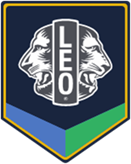 Ejemplo de cuadros de tiempoActividades de rutina (diarias)
Ejemplo de cuadros de tiempo: tiempo no laborable en el trabajo/escuela
Ejemplo de cuadros de tiempoActividades rutinarias y tiempo no laborable
Los cuadrados vacíos representan tiempo productivo.
Objetivos de la sesión